Хадакидля детей 5-8 лет(в рамках знакомства с праздником Сагаалган)
Выполнила:Цыбикжапова Е.Б.
Воспитатель МАДОУ Детского сада №64
«Колокольчик» г. Улан-Удэ респ.Бурятия
Хадак — символ гостеприимства, чистоты и бескорыстия дарящего, дружеского и радушного отношения, а также сострадания.
Хадак подносят в развёрнутом виде на ладонях обеих рук, слегка придерживая сверху большими пальцами. Хадак складывается посередине, образовывая 2 слоя. Открытая сторона хадака обязательно должна быть обращена к тому, кому он преподносится – это означает, что все благие пожелания направлены уважаемому человеку. Принимают хадак также почтительно обеими руками.
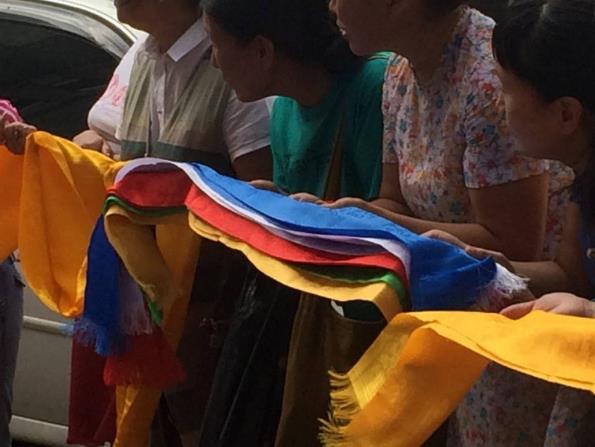 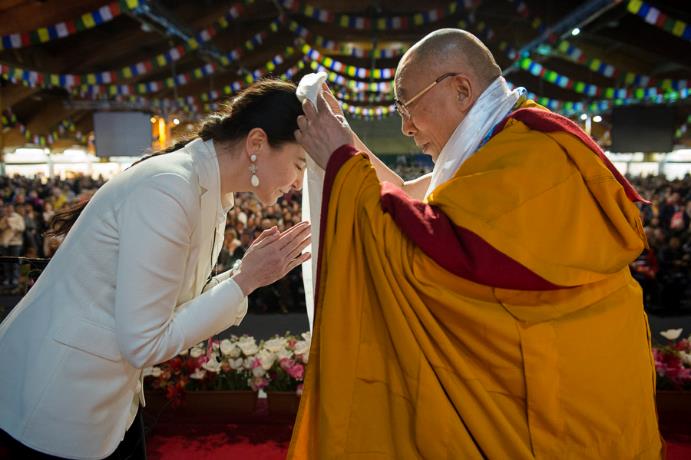 Принимающий должен поклониться касаясь лбом хадака, затем может накинуть хадак на шею (завязывать его на шее не принято) или сложить и убрать во внутренний карман (в былые времена убирали за пазуху дэгэла). Нельзя выбрасывать хадак вместе с мусором, это равнозначно осквернению жизненной энергии человека. Потому хадаки хранят дома на алтаре или в других местах повыше, чтобы ненароком не уронить и не затоптать.
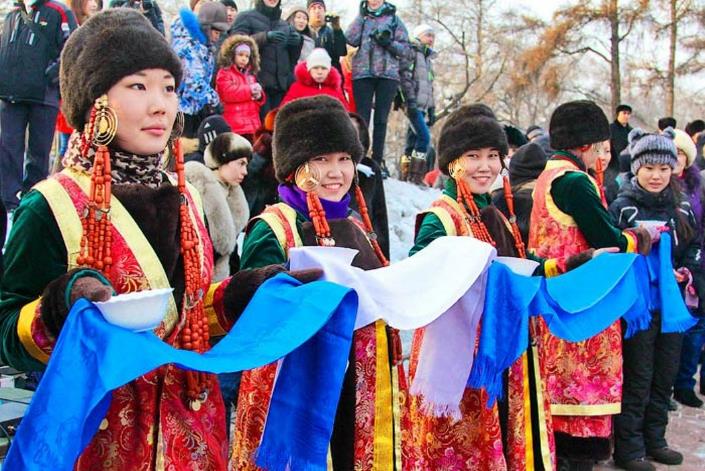 Белый хадак — символ изначальной чистоты, чистых помыслов. Белый цвет у бурят обладает особой сакральностью. Это цвет святости, благополучия. Синий хадак обозначает Вечное синее небо у монголов и бурят, его подносят Будде и божествам. символ гармонии, согласия и спокойствия. Он воплощение доброты, верности, бесконечности, расположения. Этот цвет также символ мужского начала.
Жёлтый хадак — символ плодородия, умножения и достатка, постоянства и неизменности, тепла, жизни. Красный хадак — символ сохранности и безопасности, а также притягивает все благие качества. Красный – цвет власти и величия. Этому цвету приписываются и целительные свойства, способность противостоять сглазу и колдовству. Это символ домашнего очага.
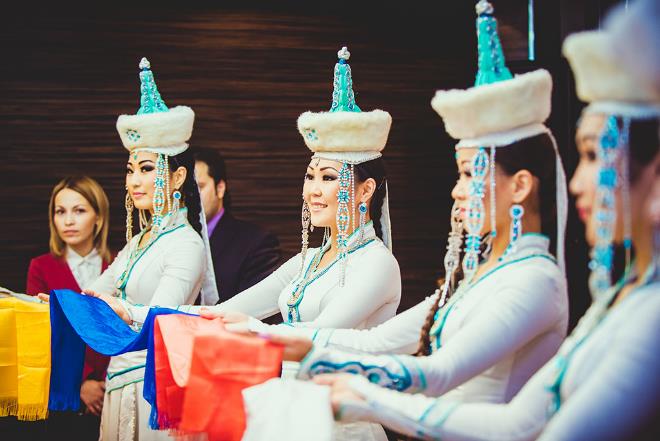 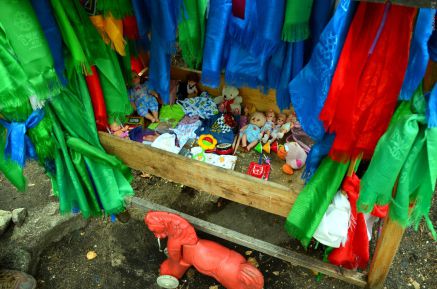 Зелёный хадак — символ цветущей земли, благой активности, плодородия, пробуждения и устранения любых препятствий. Зелёным цветом буряты обозначали мать-землю. Символ роста и процветания.
Длина хадаков разная. Но в большинстве случаев это 50 см. Бывают в том числе более длинные хадаки, их длина может составлять три метра. Такие хадаки большая редкость и используются только в редких случаях.
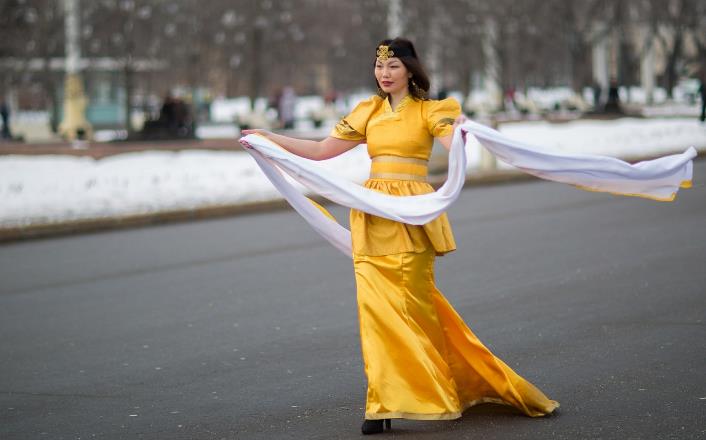 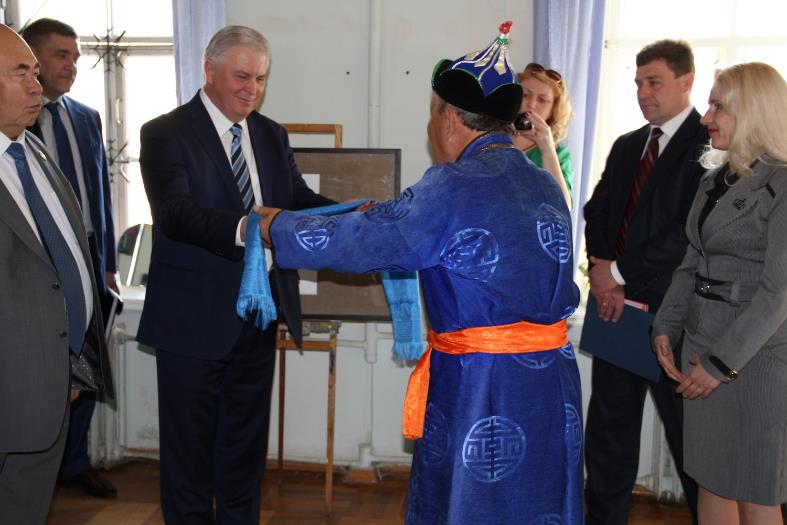 Хадак — универсальный дар. Он может быть преподнесён по любому праздничному поводу, такому как свадьба,похороны, рождение ребёнка, окончание университета, прибытие или отбытие гостей и прочее.
В канун следующего Белого месяца хадаки подносятся ламам в дацанах, уважаемым людям, родителям или привязываются на святых местах. Таким образом, проявляется парамита щедрости – всеми духовными и материальными богатствами, которыми владею, делюсь
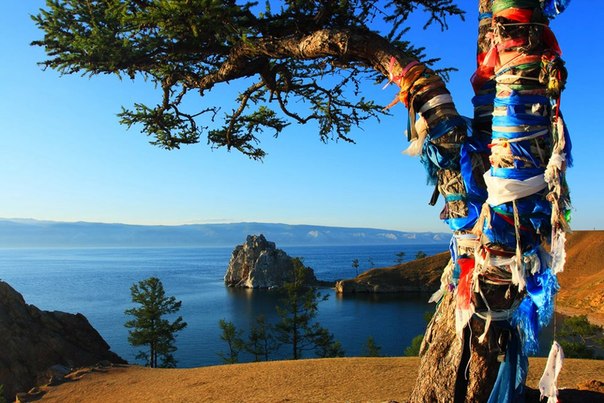 !
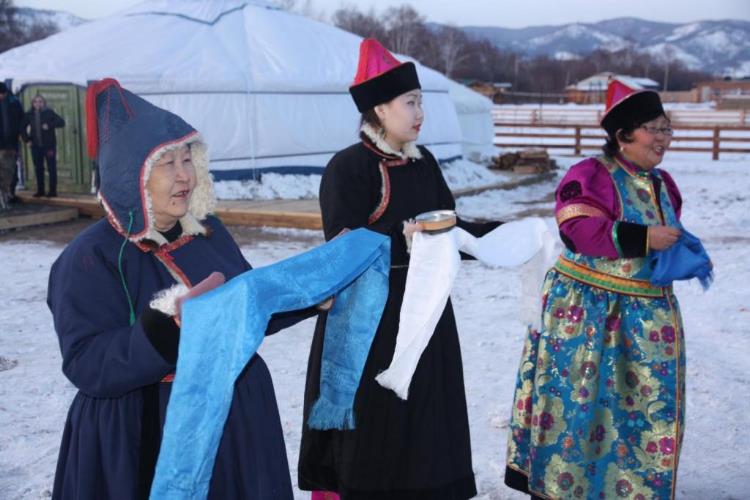 Сагаалганаар! Сагаан hараар!